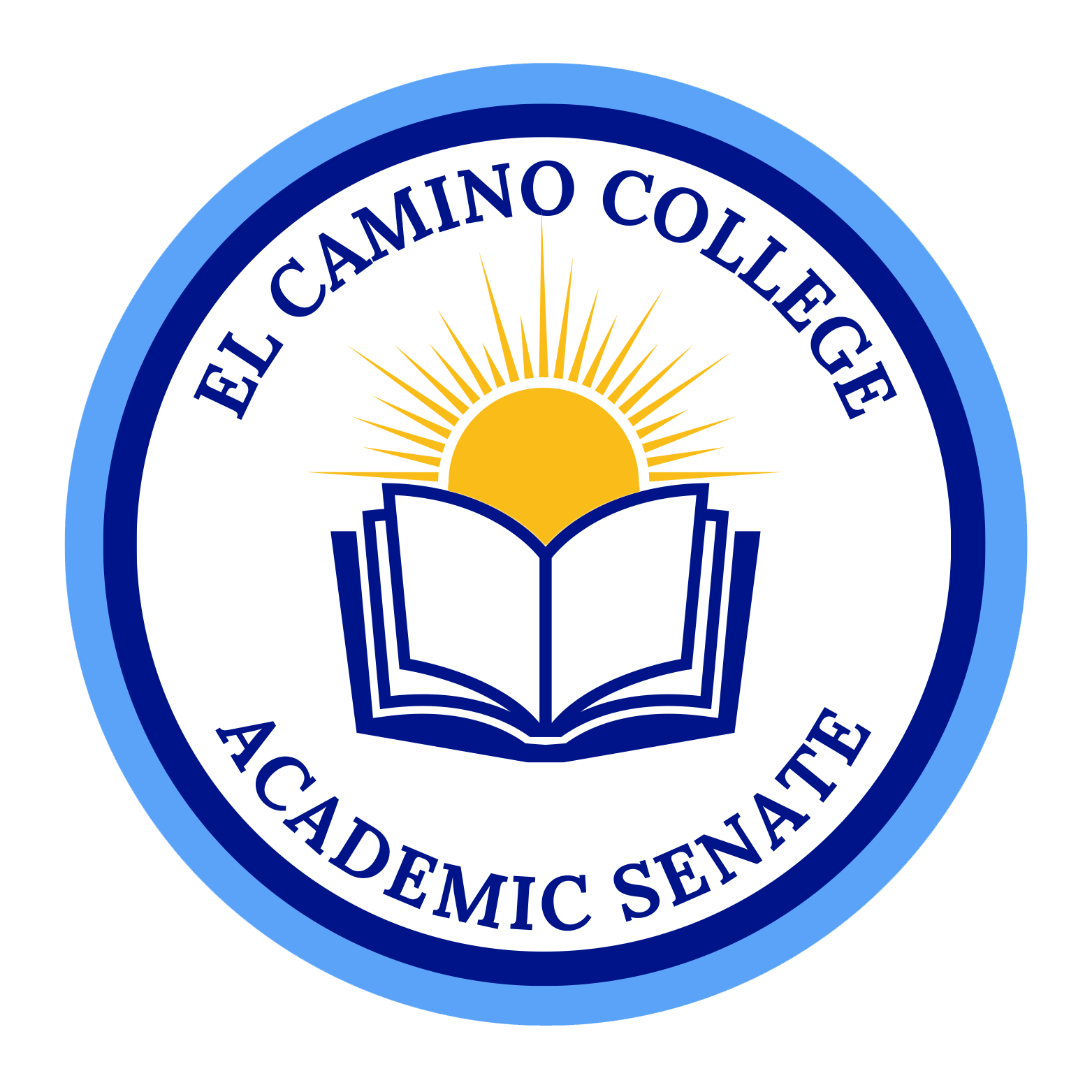 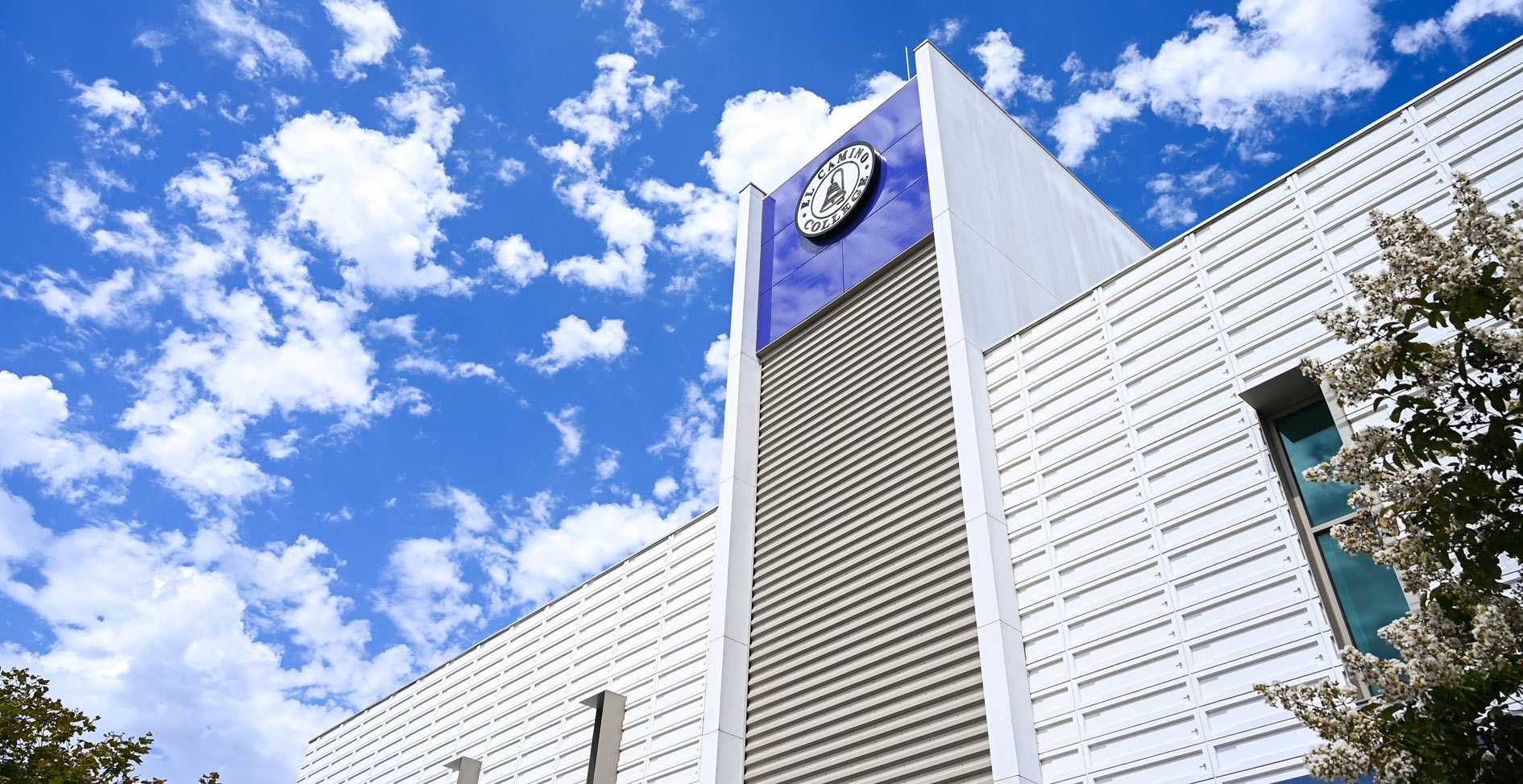 Academic Senate Meeting
5-2-23
Comments/questions not directly related to current agenda item will not be acknowledged until public comment.  Additionally, comments/questions on agenda items should contribute to the discussion in a meaningful way.  Public comments will be limited to 1 three-minute comment per person per meeting.  
The Academic Senate fully respects the time of all our senators and other meeting participants.  With this in mind and because of the many items within senate purview that must be addressed each semester, we ask that discussions in senate meetings, even during the public comment period, be limited to topics within/related to the 10+1 purview of the Academic Senate.  If your comment is completely unrelated to senate purview (i.e. topics such as salaries/wages, and benefits), you will be kindly asked to hold your comment and advised as to a more appropriate venue to have the conversation.
Quick Reminder
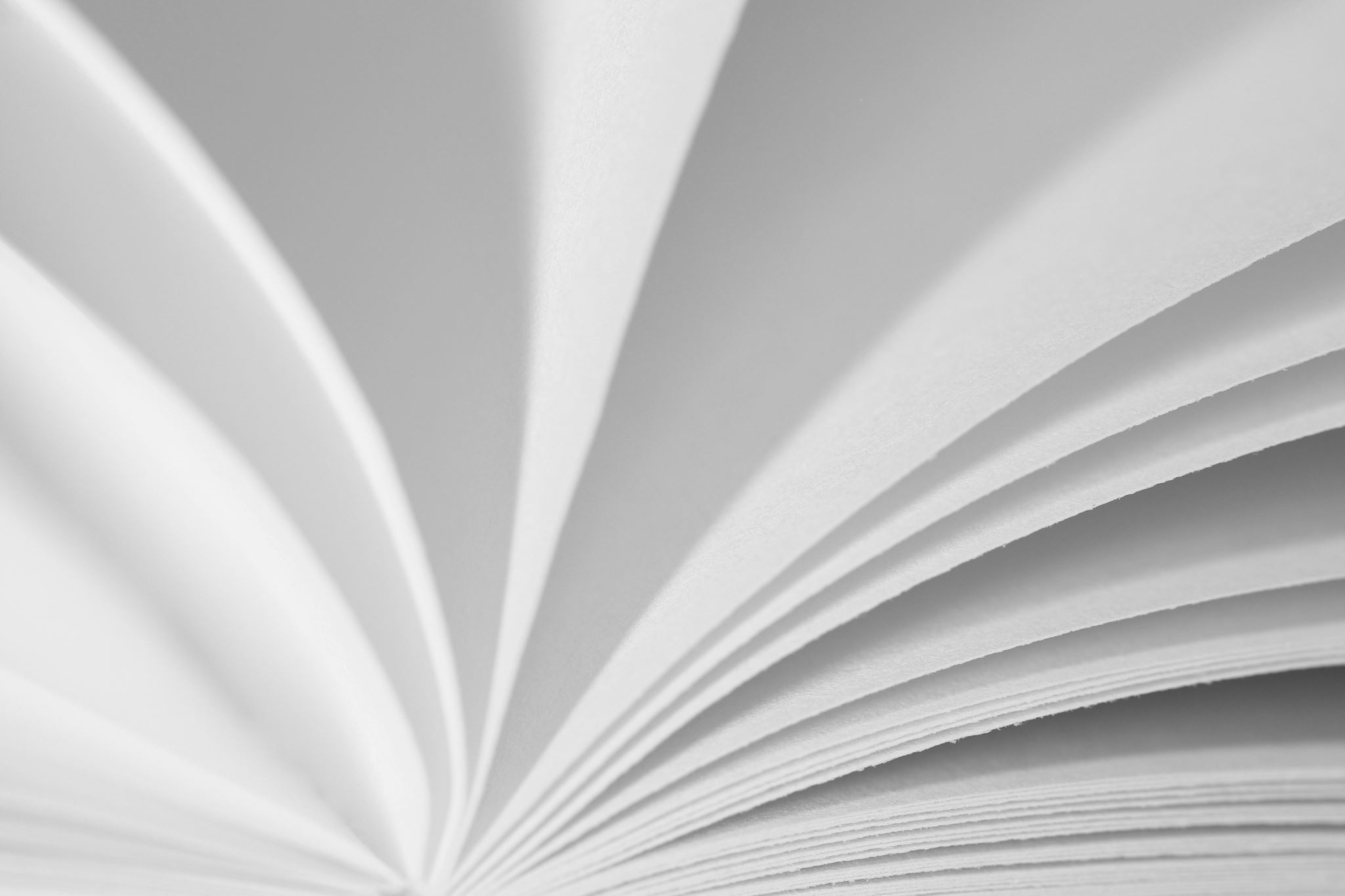 Approval of the  Minutes from (4-18-23)Packet pages: 6-13
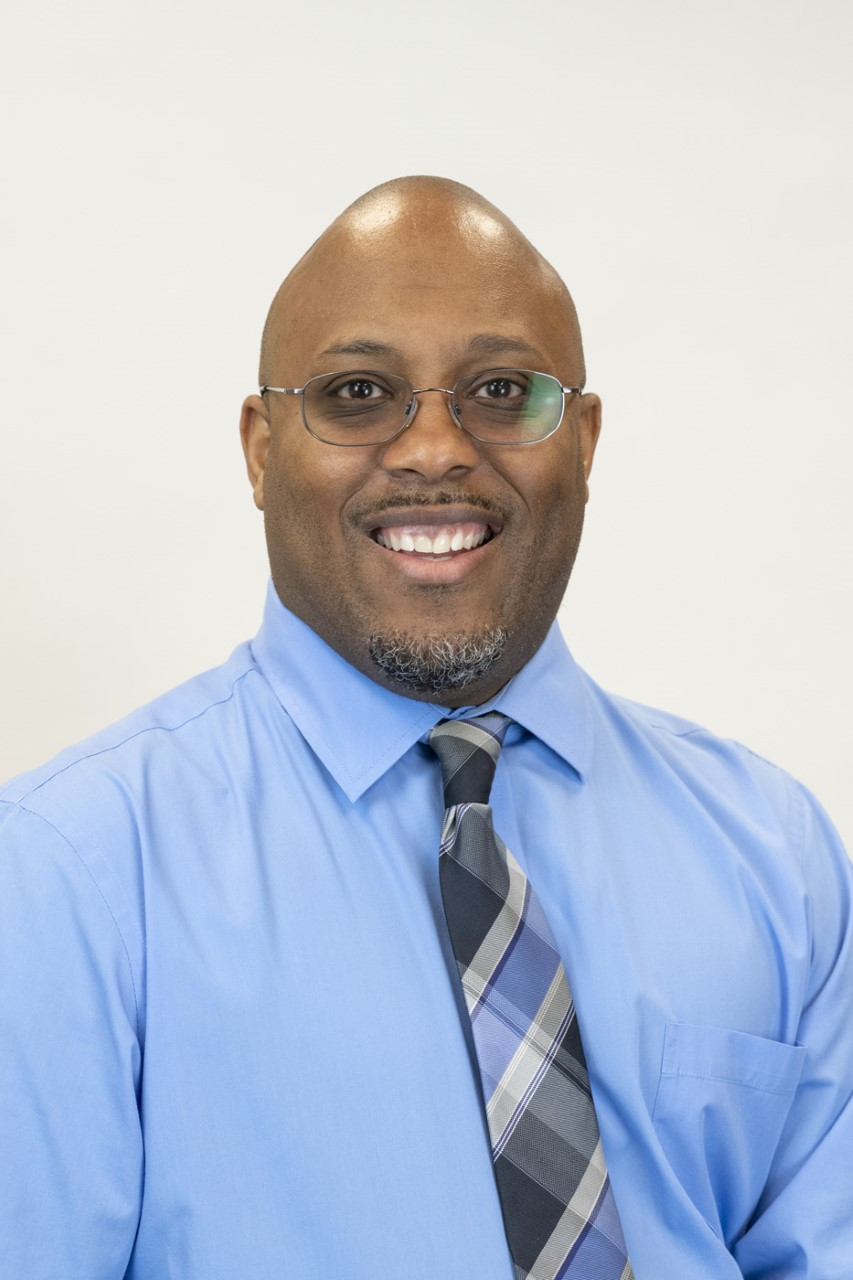 Welcome Dean's Representative!
Dr. Marlow LemonsDean of Mathematical SciencesPreferred Pronouns: He/Him/HisExciting Things: Data Science/Data Analytics Week (this week); Just In Time Workshops (Tuesdays and Thursdays for students)
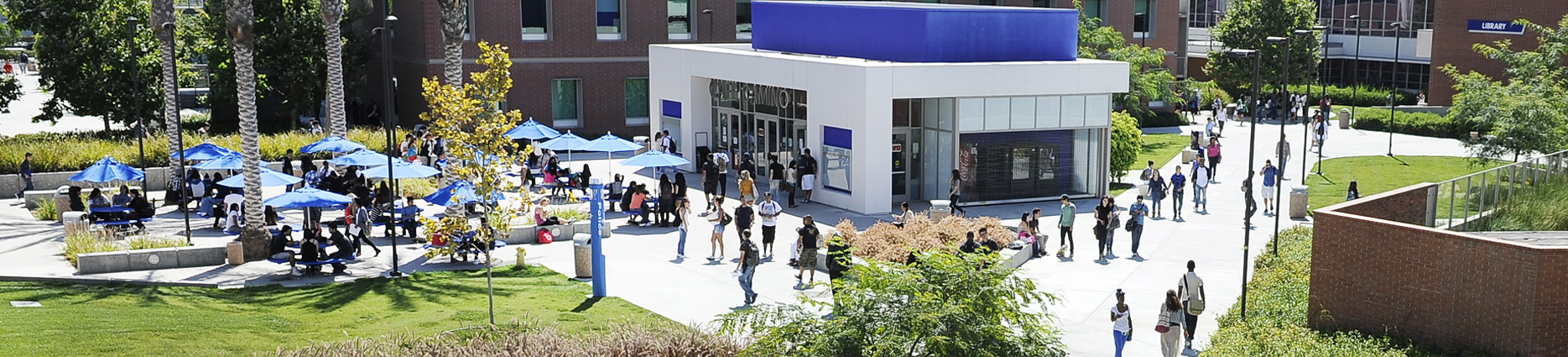 Unfinished Business
VP Academic Technology
Stephanie Burnham
VP Educational Policies
Darcie McClelland
VP Equity, Diversity, and Inclusion
Erica Brenes
VP Faculty Development 
Anna Brochet
VP Finance and Special Projects
Josh Troesh
VP Logistics and Communications
Maria Garcia
Academic Senate Executive Board Elections
Packet page 14
Resolution in support of faculty input in technology needs
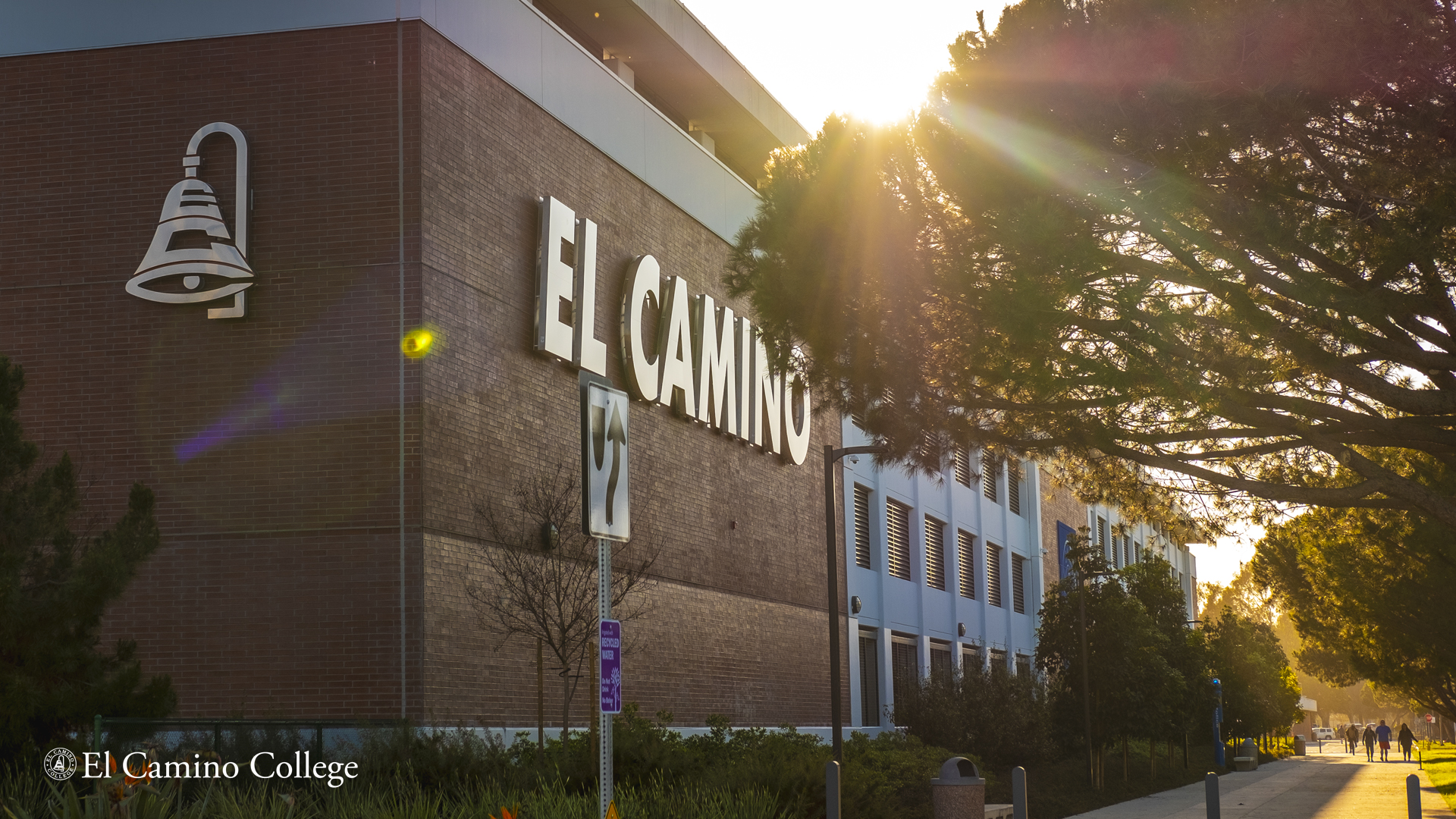 New Business
Packet pages 15-24
Counseling Faculty evaluation form revisions
Packet pages 25-28
BP/AP 4045, Instructional Materials
Packet page 29
Letter to CIP re: Child Development Center
Packet pages 30-44
Academic Senate Constitution Changes
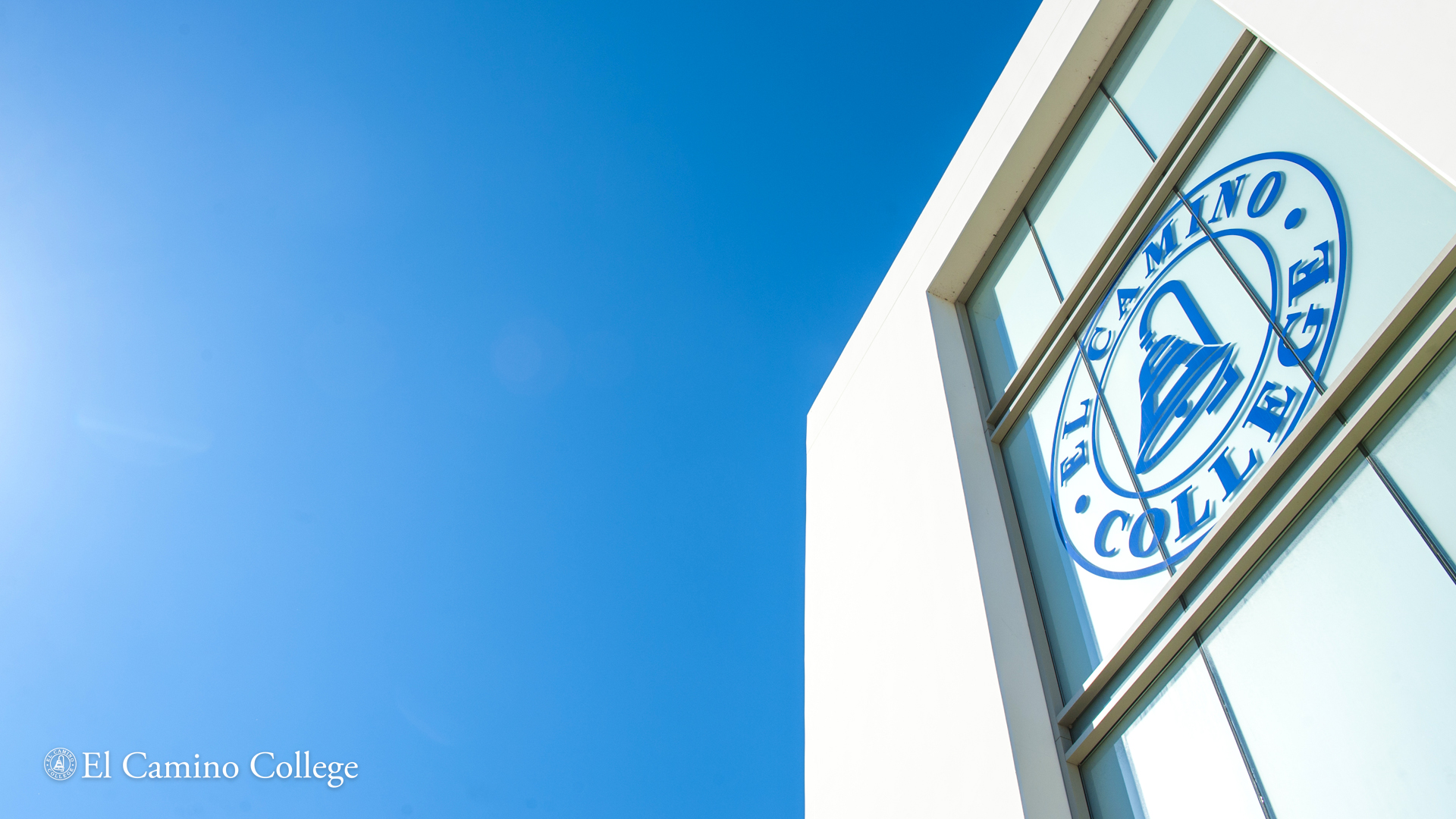 Information Items
Save the Date for Fall PD Day!: Thursday Aug 24, 2023
Call out for PD Power up Month Virtual Sessions (8/7-8/23) and Conversations with Colleagues Table Topics due May 12th
Please complete Faculty Professional Development Needs Assessment by Friday, May 5th 
Informed and Inspired, Linguistic Justice
Panel followed by Discussion: Thursday, May 11, 1:15-2:45pm via Zoom 
College Book Club, Fridays 11am-12pm:
May 19
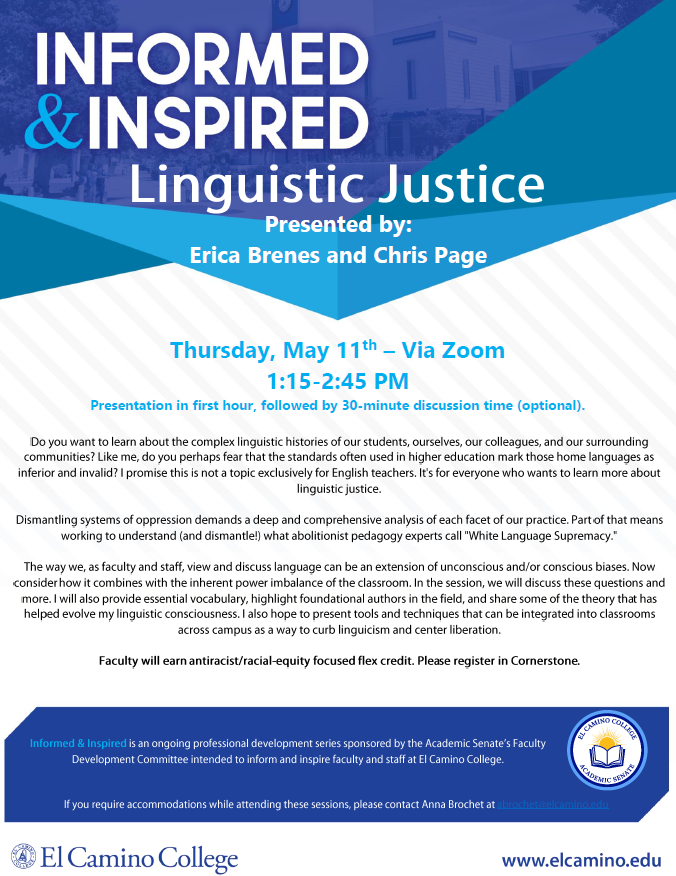 Faculty Development Announcements
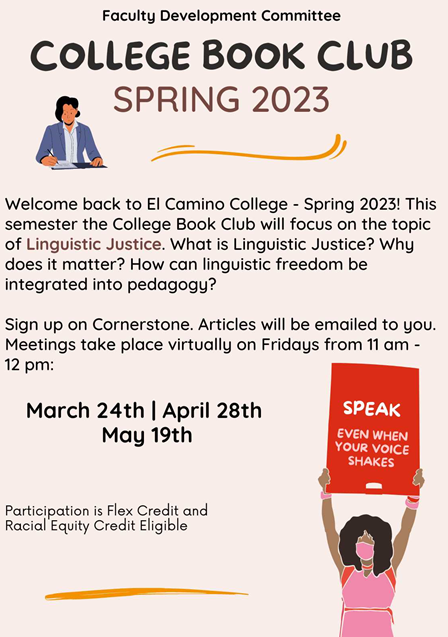 Save the date for our next committee meeting: 5/10 3-4PM on zoom, particularly if you have ideas for how to develop, fund, and support an equity summit for Fall 2023
You can now submit ideas in advance!
You can now nominate EDI champions in preparation!
See the new EDI campus website
Equity, Diversity, & Inclusion Announcements
Please see the packet for the full report.
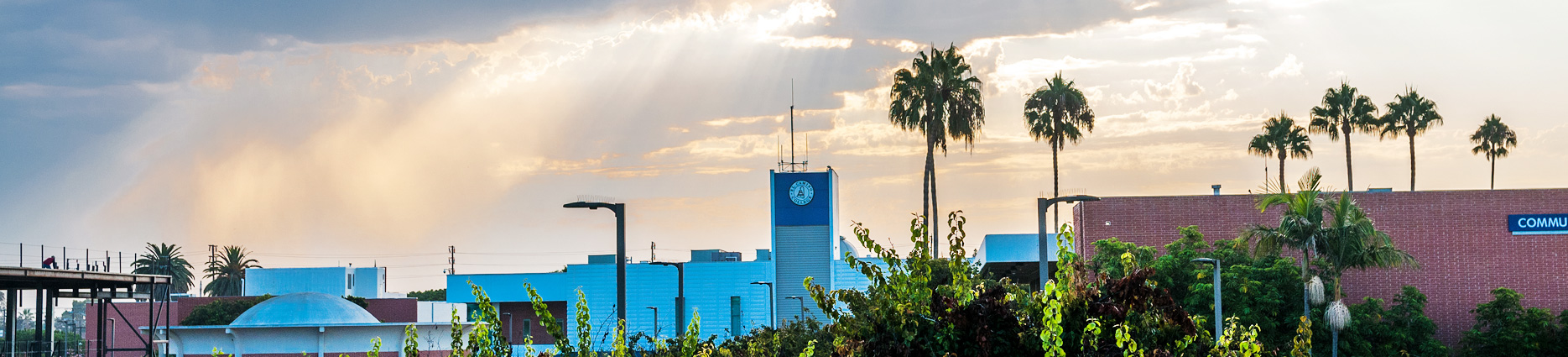 Officer Announcements
CurriculumAnnouncements
Please see the packet for the full report.
Educational PoliciesAnnouncements
Please see the packet for the full report.
FinanceAnnouncements
Please see the packet for the full report.
Academic TechnologyAnnouncements
Please see the packet for the full report.
Instructional EffectivenessAnnouncements
Please see the packet for the full report.
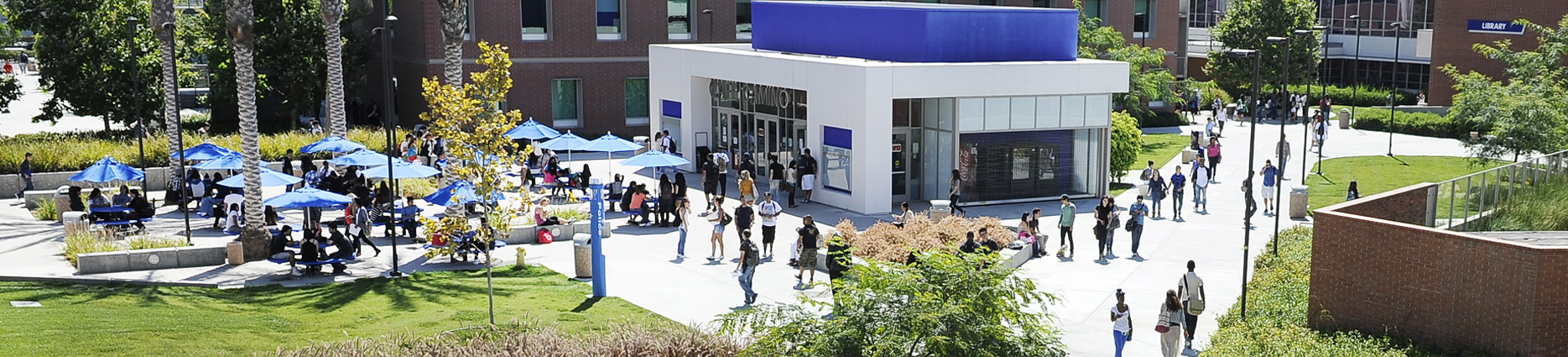 Special Committees
Academic Affairs
Student Services
Public Comments